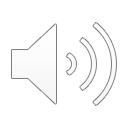 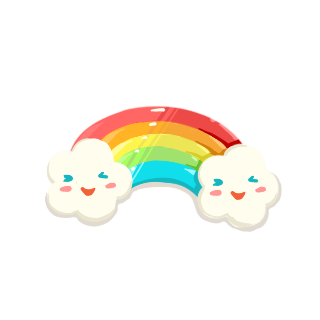 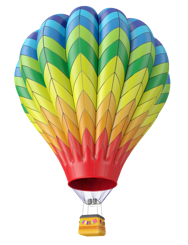 PHÒNG GIÁO DỤC  VÀ  ĐÀO TẠO QUẬN LONG BIÊN
TRƯỜNG TIỂU HỌC PHÚC LỢI
Toán
Tia số. Số liền trước, 
số liền sau (tiết 2)
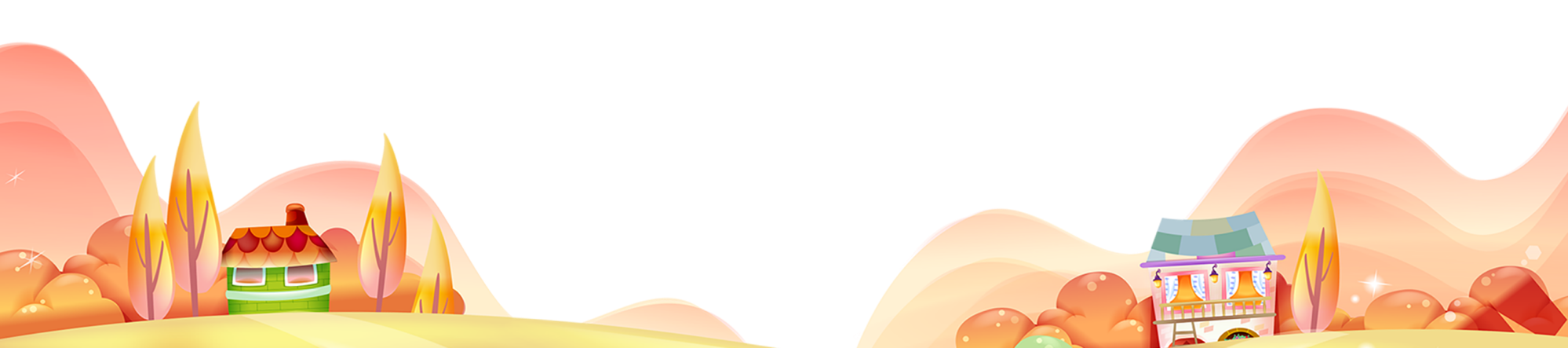 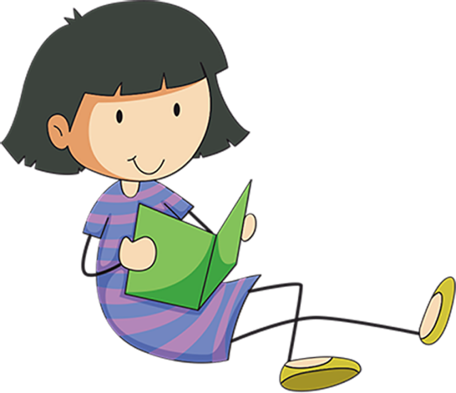 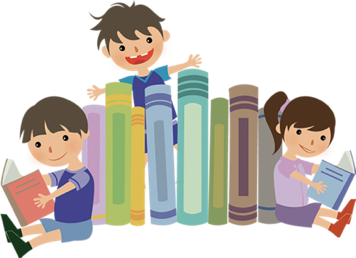 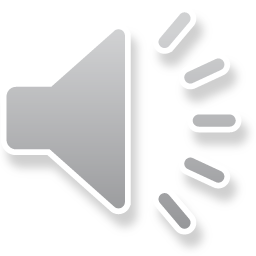 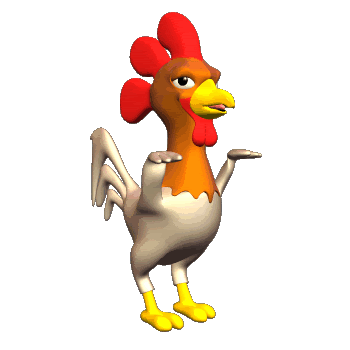 Gà con qua cầu
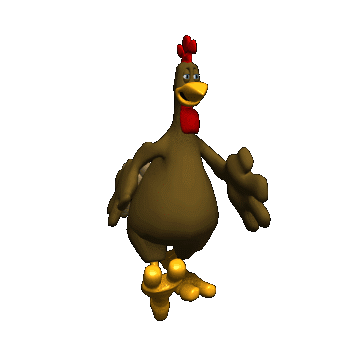 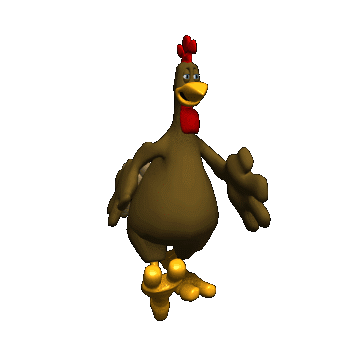 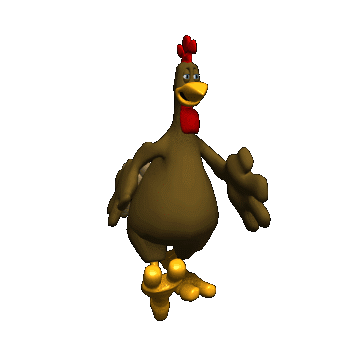 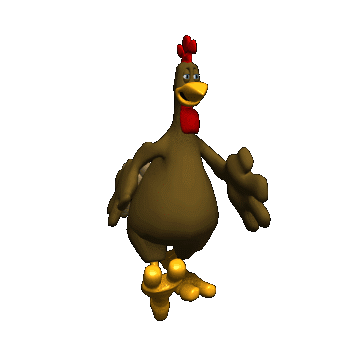 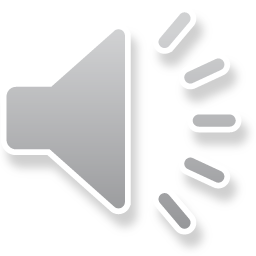 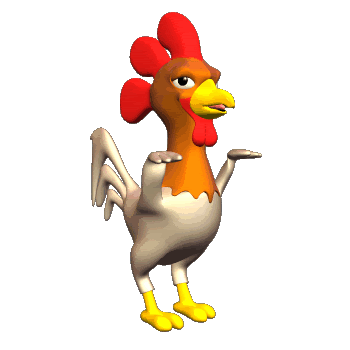 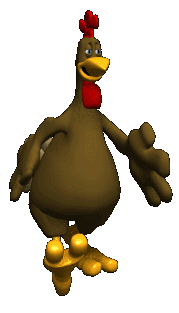 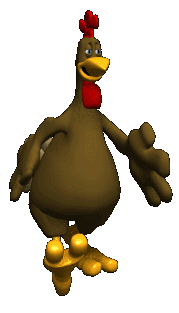 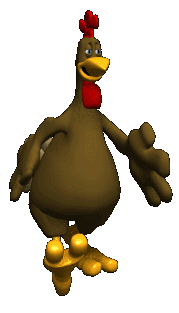 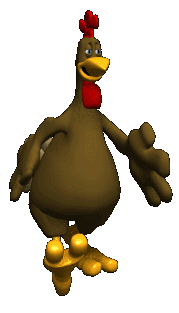 Đi
 Qua
Đi
 Qua
Đi
 Qua
Đi
 Qua
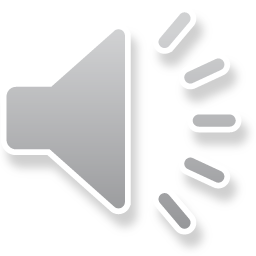 Các số cần điền vào tia số lần lượt là:
Câu Hỏi 1
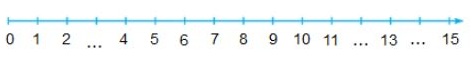 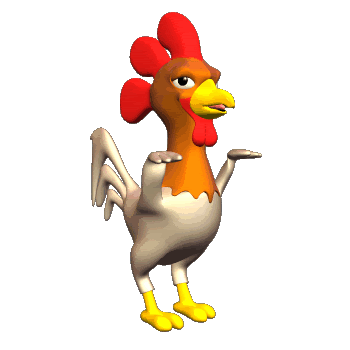 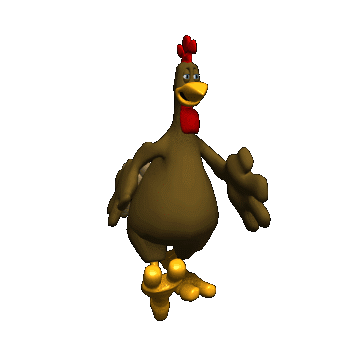 C. 3, 14, 12
A. 3, 10, 12
B. 3, 12, 14
D. 3, 12, 16
Quay
Lại
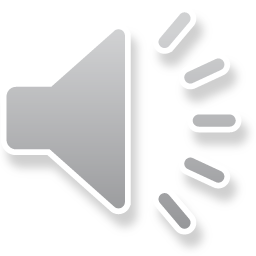 Câu Hỏi 2
Số liền trước số lớn nhất có một chữ số là:
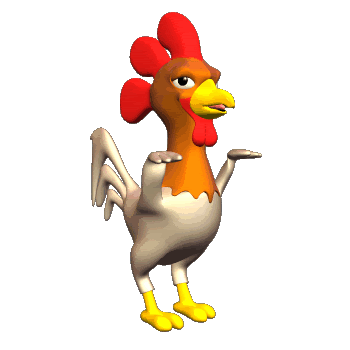 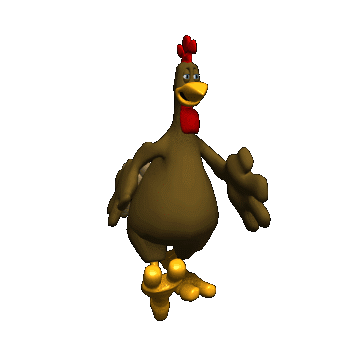 C.10
A. 9
B. 8
D. 0
Quay
Lại
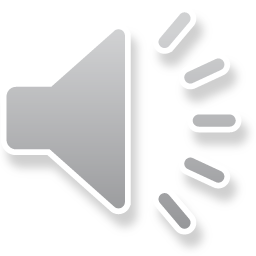 Câu Hỏi 3
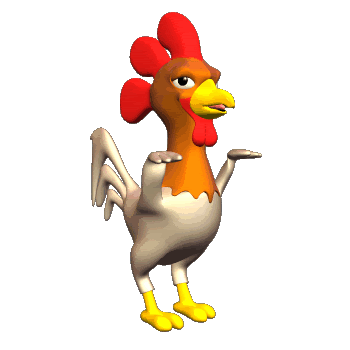 Số nào có số liền sau là 90?
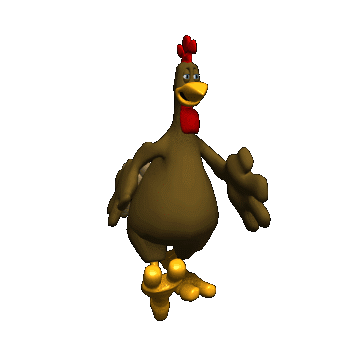 C. 89
A. 91
D. 88
B. 90
Quay
Lại
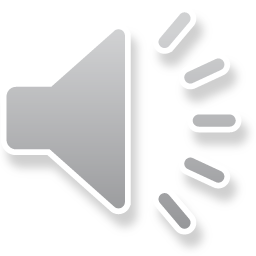 Câu Hỏi 4
Số liền trước và số liền sau của số 79 lần lượt là:
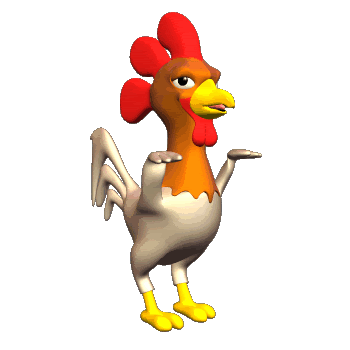 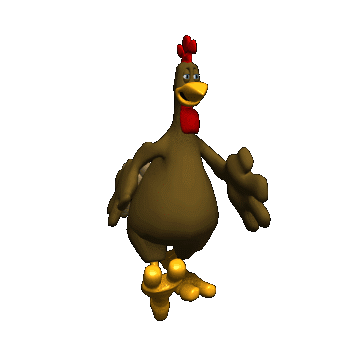 A. 78 và 80
C. 70 và 78
B. 79 và 80
D. 80 và 81
Quay
Lại
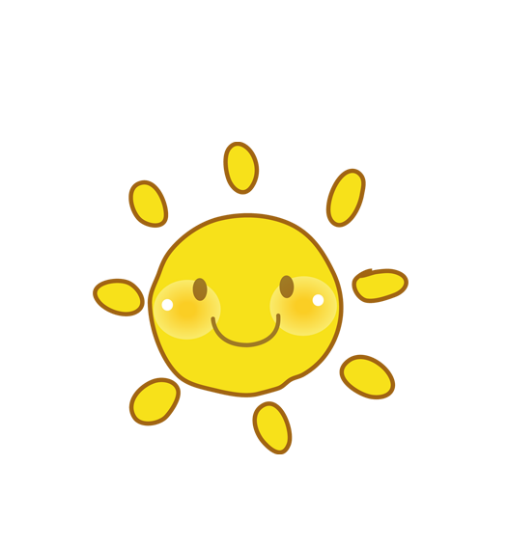 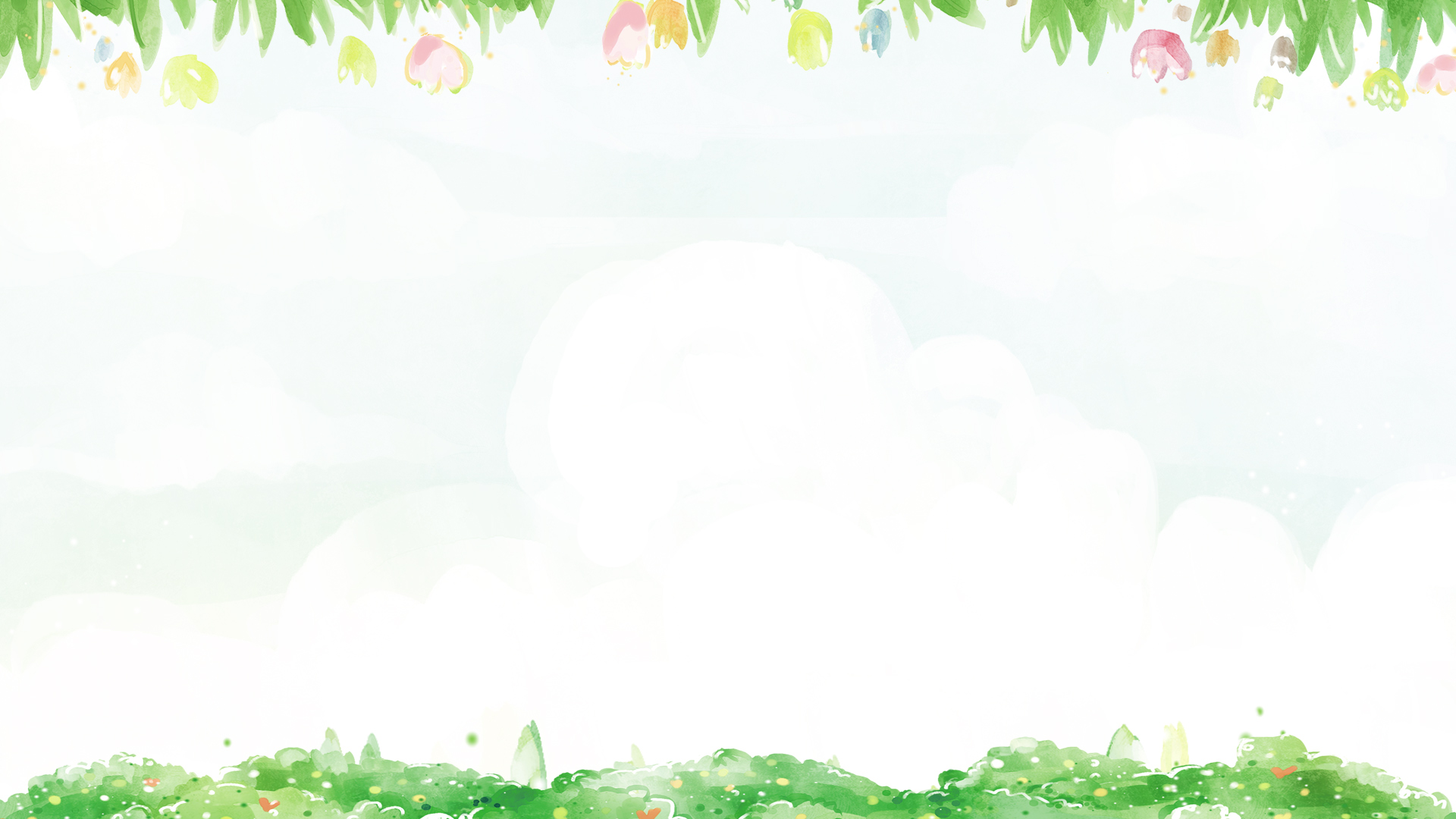 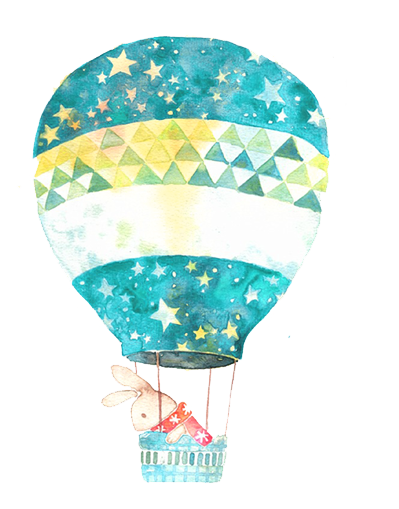 Bài 2: 
Tia số. Số liền trước, 
số liền sau (tiết 2)
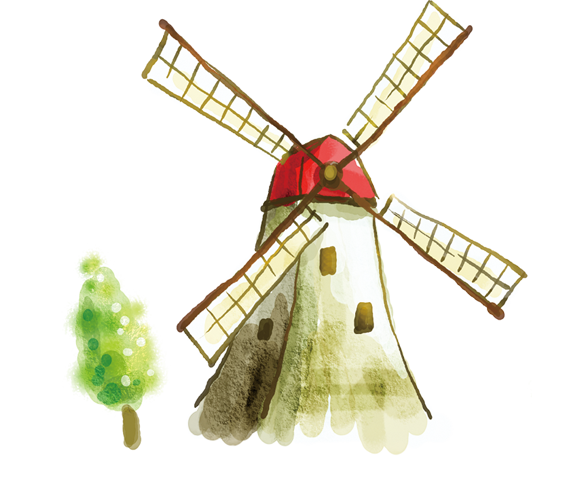 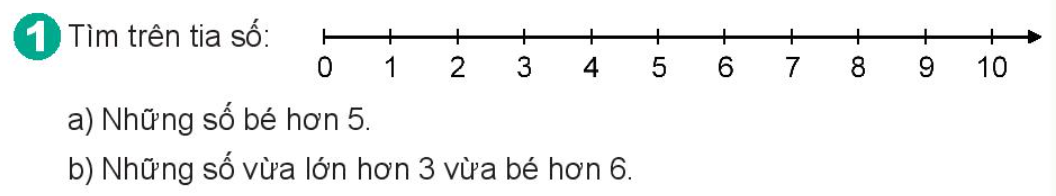 a. 0, 1, 2, 3, 4
b. 4, 5
51
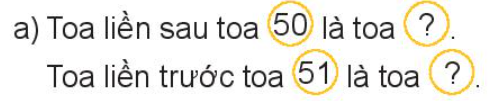 50
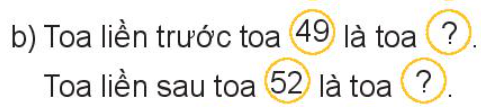 48
53
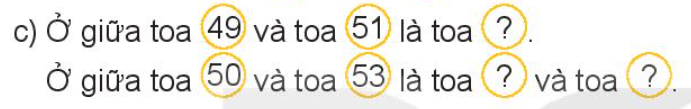 50
51
52
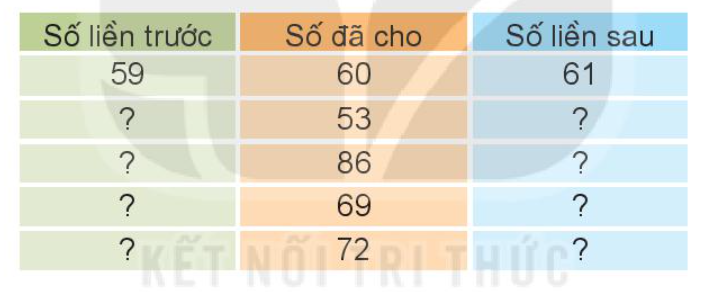 52
54
85
87
68
70
71
73
Thỏ trắng chạy ở làn số 3
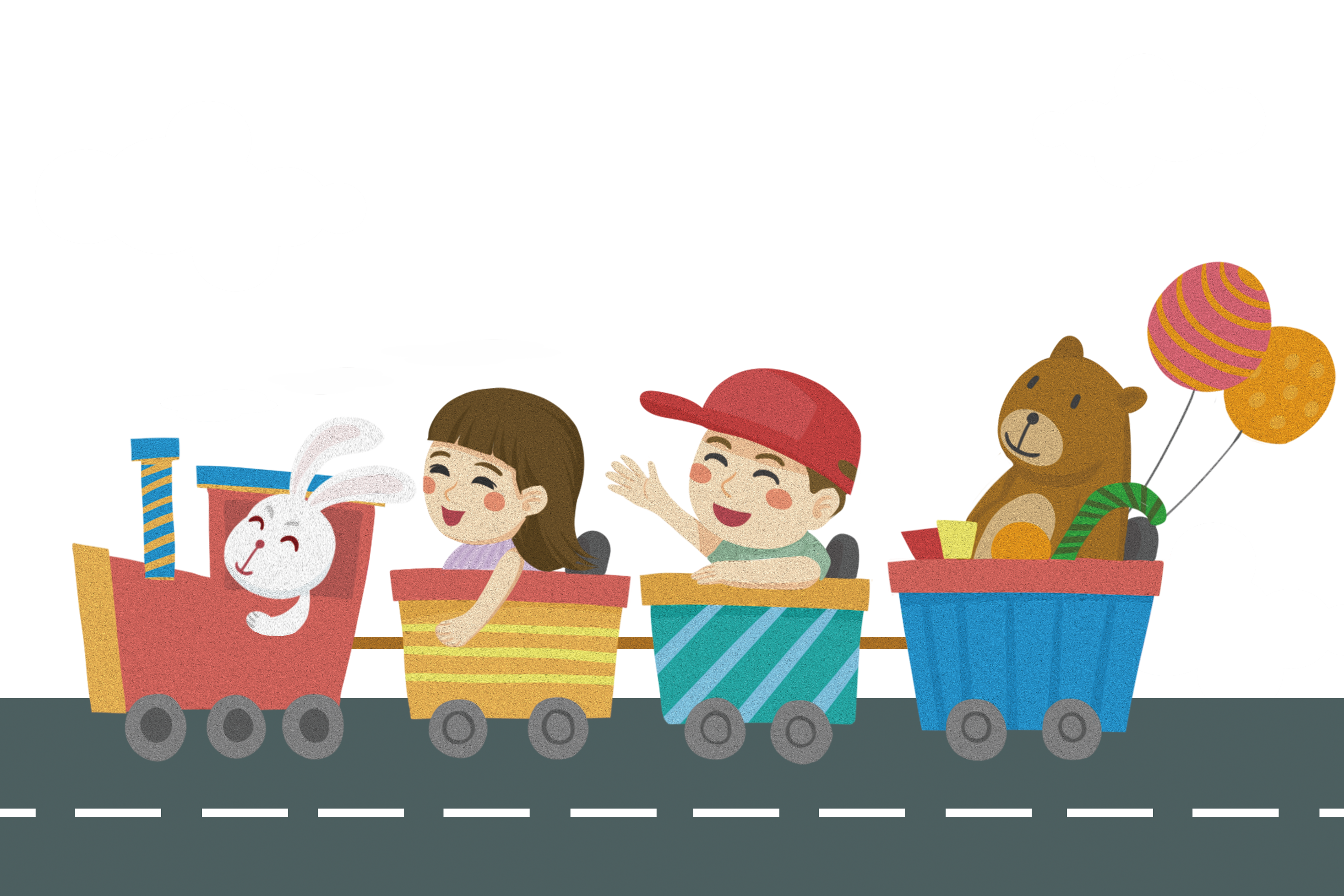 CHÀO TẠM BIỆT